بسم الله الرحمن الرحیم
با صلوات بر محمد و آل محمد(ص)
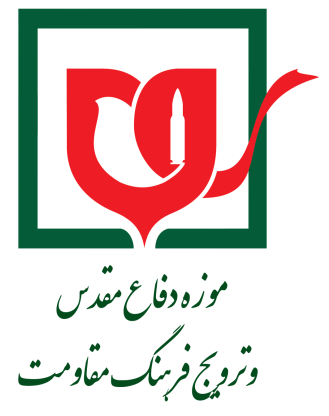 شيوه‌نامه حمايت از : 
پایان‌نامه‌های کارشناسی‌ارشد 
و رساله‌های دکتری
باغ موزه دفاع مقدس و ترویج فرهنگ مقاومتشيوه‌نامه حمايت از پایان‌نامه‌های کارشناسی ارشد و رساله‌های دکتری
مقدمه
باغ موزه دفاع مقدس و ترویج فرهنگ مقاومت براي بسترسازي، نظارت و بهره‌مندي از ظرفيت‌ها و توانمندي‌هاي علمي دانشگاه‌ها و مراكز علمي و پژوهشي و به منظور توسعه، ترويج، کاربست و ارتقاي بخش پژوهشی، از پايان‌نامه‌ها و رساله‌هاي دانشجويي با موضوعات مرتبط با حوزه دفاع مقدس، حمايت مي‌كند.
1 - تعاریف و اختصارات :
باغ موزه دفاع مقدس : باغ موزه دفاع مقدس و ترویج فرهنگ مقاومت 
کمیته : کمیته حمایت از پايان‌نامه‌ها و رساله‌هاي دانشجويي
پايان‌نامه‌: پايان‌نامه‌ دانشجويان کارشناسی ارشد
رساله : رساله دانشجویان دکتری
حمایت : حمایت از انجام پايان‌نامه‌ها و رساله‌هاي دانشجويي
دانشگاهها، مؤسسات و مراکز علمی و پژوهشی : کلیه دانشگاهها، مؤسسات و مراکز علمی و پژوهشی تحت نظارت وزارت علوم، وزارت بهداشت، درمان و آموزش پزشکی، دانشگاه آزاد و سایر مؤسسات دارای مجوز از شورای عالی انقلاب فرهنگی
ناظر تخصصی : کارشناس خبره و متخصص در حوزه دفاع مقدس که با رعایت اصول و ضوابط مورد قبول دانشگاه به صورت علمی و روشمند در جهت تأمین خواسته‌های باغ موزه دفاع مقدس تلاش می‌نماید.
دانشجو : فردی که در یکی از دانشگاهها، مؤسسات و مراکز پژوهشی داخلی و خارجی تحت نظارت وزارت علوم، تحقیقات فناوری، وزارت بهداشت، درمان و آموزش پزشکی و مورد تأیید شورای انقلاب فرهنگی تحصیل می نماید.
باغ موزه دفاع مقدس و ترویج فرهنگ مقاومتشيوه‌نامه حمايت از پایان‌نامه‌های کارشناسی ارشد و رساله‌های دکتری
2 - اهداف
الف) استفاده از توانمندي‌هاي علمي دانشجويان کارشناسی ارشد و دکترای دانشگاه‌ها، مؤسسات و مراکز علمی و پژوهشی با حمایت از پایان‌نامه‌ها و رساله‌ها به منظور توسعه، ترويج و کاربست آموزه‌ها ، معارف و دستاوردهای دفاع مقدس.
ب) هدايت نظام‌مند پايان‌نامه‌های تحصيلات تكميلي در جهت حفظ و نشر ارزش‌هاي دفاع مقدس. 
ج) ايجاد انگيزه در دانشجويان و حمايت از ايده‌هاي خلاقانه آنان در زمينه ترویج فرهنگ و معارف دفاع مقدس.
3– تشریح فرآیند اجرائی
الف - تعیین دانشگاه‌ها، مؤسسات و مراکز علمی و پژوهشی : 
همه‌ساله و در دوره‌های معین، کمیته نسبت به تعیین دانشگاه‌ها، مؤسسات و مراکز علمی و پژوهشی  مورد نظر جهت همکاری در انجام امور مربوط به حمایت اقدام می‌نماید.
ب -  تعیین عناوین مطالعاتی: 
(1) موضوع پايان‌نامه‌ها و رساله‌ها بايستي منطبق با نيازهاي پژوهشي اعلام شده و در حوزه دفاع مقدس از سوی باغ موزه دفاع مقدس باشد.
(2)کمیته عناوین را به صورت سالانه تعیین و به دانشگاه‌های منتخب اعلام خواهد نمود و مطالب اعلام شده مشتمل بر مواردی نظیر عنوان، هدف، انتظارات و دستاوردها خواهد بود.
(3) عناوین مطالعاتی پیشنهادی دانشجویان که قابلیت انجام از طریق پایان‌نامه و رساله را دارند با توجه به تأیید کمیته، مورد پذیرش واقع می‌شوند، مشروط بر آنکه پیشرفت کار کمتر از 50 درصد بوده و در خصوص رساله‌های دکتری حداقل یک و نیم سال تا پایان زمان دفاع پایان‌نامه باقی مانده باشد.
(4) پایان نامه‌هایی توسط باغ موزه دفاع مقدس حمایت می‌شوند که مورد حمایت مالی سازمان و یا ارگان دیگری قرار نگرفته باشند.
(5) جهت تسهیل و هماهنگی بیشتر در حمایت، توصیه می‌شود قبل از ارائه طرح تحقیق (پروپوزال) به دانشگاه ، فرم پیشنهاد عنوان جهت بررسی و ارزیابی اولیه نیز به باغ موزه دفاع مقدس ارائه گردد.
باغ موزه دفاع مقدس و ترویج فرهنگ مقاومتشيوه‌نامه حمايت از پایان‌نامه‌های کارشناسی ارشد و رساله‌های دکتری
4– تعهدات :
الف - باغ موزه دفاع مقدس :
(1) ارائه فهرست موضوعات پژوهشي مورد نظر به دانشگاهها، مؤسسات و مراكز علمي و پژوهشی.
(2) بررسی و تأیید عناوین و محتوای پایان‌نامه‌ها و رساله‌های دکتری .
(3) حمايت مادي، معنوی و علمي (اسناد، مدارك، منابع و ...) .
(4) کمک و مشورت تخصصی به دانشجويان در حوزه موضوع مربوطه.
(5) نظارت، ارزیابی و كنترل محتوي با تعیین ناظر تخصصی.
(6) ارائه مقالات پايان‌نامه‌ها و رساله‌هاي حمايت شده در سايت باغ موزه دفاع مقدس.
(7) پرداخت به موقع مبالغ حمایتی برابر قرارداد.
(8) ایجاد تسهیلات لازم برای برقراری ارتباط دانشجو با سایر نهادها و سازمان‌های مرتبط با دفاع مقدس.
(9) پیشنهاد استاد راهنما، مشاور و داور از خبرگان و نخبگان حوزه دفاع مقدس.
باغ موزه دفاع مقدس و ترویج فرهنگ مقاومتشيوه‌نامه حمايت از پایان‌نامه‌های کارشناسی ارشد و رساله‌های دکتری
ب - دانشگاهها، مؤسسات و مراکز علمي و پژوهشی :
(1) اطلاع‌رساني به موقع  به دانشجويان و اساتيد از طريق گروههاي آموزشي و مراکز پژوهشی، دیگر ساز وکارهای اطلاع‌رسانی محیطی و ... .
(2) ترغيب و تشويق دانشجويان و اساتيد به انجام مطالعات و پژوهش‌های حوزه دفاع مقدس .
(3) برگزاري جلسات مشترك دانشگاه و باغ موزه دفاع مقدس در خصوص موضوعات مرتبط با دفاع مقدس در صورت لزوم.
(4) بهره‌مندی از خبرگان و نخبگان حوزه دفاع مقدس به عنوان اساتید راهنما، مشاور و داور.
ج - اساتید راهنما و مشاور :
(1) بررسی و تأیید گزارش روند پیشرفت فعالیت دانشجو به باغ موزه دفاع مقدس .
(2) همکاری و هماهنگی با ناظر تخصصی موزه.
باغ موزه دفاع مقدس و ترویج فرهنگ مقاومتشيوه‌نامه حمايت از پایان‌نامه‌های کارشناسی ارشد و رساله‌های دکتری
د - دانشجويان :
(1) شركت در جلسه توجيهي باغ موزه دفاع مقدس.
(2) شناسايي، انتخاب و پیشنهاد موضوعات مطالعاتی مورد نياز باغ موزه دفاع مقدس. (پیوست شماره 1).
(3) ارائه يك نسخه از طرح تحقيق مصوب دانشگاه به باغ موزه دفاع مقدس.
(4) برقراری ارتباط مستمر و ارائه گزارش پیشرفت کار به ناظر تخصصی(گزارشی که به تأیید استاد راهنما و مشاور رسیده باشد).  
(5) پيگيري و دريافت اسناد و مدارك مورد نياز از باغ موزه دفاع مقدس و عودت به موقع آنها. 
(6) انعقاد قرارداد با موزه دفاع مقدس . (پیوست شماره 2).
(7) ارائه دو نسخه كامل صحافي شده از پايان‌نامه يا رساله به رنگ فیروزه‌ای به همراه فايل الكترونيكي آن به باغ موزه دفاع مقدس.
(8) ارائه حداقل يك مقاله از پايان‌نامه‌ها و حداقل دو مقاله از رساله‌ها(به همراه فایل word و pdf) جهت انتشار در مجلات معتبر و مورد نظر باغ موزه دفاع مقدس با درج حمایت باغ موزه دفاع مقدس.
(9) دانشجو موظف است همراه با درج لوگو(نشان) موزه، عبارت «اين پژوهش با حمايت باغ موزه دفاع مقدس انجام شده» را در صفحه عنوان، رساله و پایان‌نامه ذکر نمايد.
(10) دانشجویان کارشناسی ارشد و دکتری موظفند هر سه ماه یکبار گزارش کاملی از روند پیشرفت کار تهیه پایان‌نامه‌ها و رساله‌های خود را به ناظر تخصصی باغ موزه دفاع مقدس ارائه نمایند.
باغ موزه دفاع مقدس و ترویج فرهنگ مقاومتشيوه‌نامه تکمیل شده حمايت از پایان‌نامه‌های کارشناسی ارشد و رساله‌های دکتری
هـ - میزان حمایت مالی و نحوه پرداخت :
(1) میزان حمایت مالی از پایان‌نامه‌های کارشناسی ارشد حداکثرتا سقف40,000,000 ريال می‌باشد.
(2) میزان حمایت مالی از رساله‌های دکتری حداکثرتا سقف 60,000,000 ريال می‌باشد.
(3) نحوه پرداخت :
برای رساله دکتری و پایان‌نامه کارشناسی ارشد:
مرحله اول ـ 20% کل مبلغ تعیین شده پس از انعقاد قرارداد
مرحله دوم ـ 20% از مبلغ کل قرارداد پس از تأیید ناظر علمی مبنی بر انجام 60% از کار
مرحله سوم ـ  25% از کل مبلغ قراردادپس از انجام کلیه تعهدات  دانشجو، پرداخت خواهد شد .
میزان  حق الزحمه اساتید راهنما و مشاور به ترتیب 25% و 10%  از همان مبلغ کل قرارداد با دانشجو خواهد بود که به صورت یک‌جا و پس از انجام کلیه تعهدات دانشجو همراه مرحله آخر پرداخت دانشجو صورت خواهد گرفت.
(4) پرداخت حق‌الزحمه ناظر تخصصی به عهده باغ موزه دفاع مقدس خواهد بود.
(5) مدت زمان تهیه پایان ‌نامه حداکثر هیجده ماه و برای تهیه رساله حداکثر سی و شش ماه تعیین می‌گردد.
                      باغ موزه دفاع مقدس و ترویج فرهنگ مقاومت – معاونت پژوهش و مطالعات موزه دفاع مقدس
باغ موزه دفاع مقدس و ترویج فرهنگ مقاومتشيوه‌نامه حمايت از پایان‌نامه‌های کارشناسی ارشد و رساله‌های دکتری
( پیوست شماره 1 )         
(شناسايي، انتخاب و پیشنهاد موضوعات مطالعاتی مورد نياز باغ موزه دفاع مقدس)                   

اينجانب                                 فرزند                         داراي شناسه ملی                       ساكن                                             تلفن  دانشجوي رشته                         از دانشگاه ......................... - دانشکده ............................   در مقطع                            با شماره دانشجویی...................... درخواست حمايت از پايان‌نامه/ رساله خود با موضوع .......................................................... را دارم. 
ضمنا طرح تحقیق(اولیه/نهایی) به پیوست می‌باشد تقاضا دارم نتیجه را به اینجانب اعلام فرمائید. 

نام و نام خانوادگی دانشجو
تاریخ /  امضاء 
موضوع فوق در جلسه مورخه ــــــــــــــــــــ کمیته حمایت از پایان نامه‌ها و رسال‌های دانشجویی مطرح و (تصویب شد/ تصویب نشد/ با اعمال اصلاحات پذیرفته شد)
نام و نام خانوادگی دبیر کمیته
تاریخ /  امضاء
باغ موزه دفاع مقدس و ترویج فرهنگ مقاومتشيوه‌نامه حمايت از پایان‌نامه‌های کارشناسی ارشد و رساله‌های دکتری
( پیوست شماره 2 )        
(فرم قرارداد)  
موزه دفاع مقدس و ترویج فرهنگ مقاومت                  
« قرارداد اجراي پایان‌نامه کارشناسی ارشد / رساله دکتری» 
ماده 1 ـ طرفين قرارداد : 
اين قرارداد بين باغ موزه دفاع مقدس (كه من بعد موزه ناميده مي‌شود) به نمايندگي آقاي                      فرزند                دارندة شناسة ملی                          با مسئوليت                                و خانم/ آقاي                   فرزند               دارندة شناسة ملی                متولد           صادره از          دانشجوی کارشناسی ارشد/دکتری، رشته تحصیلی                     گرایش                       شماره دانشجویی ................   دانشگاه               به نشاني(آدرس دانشجو):                                              تلفن:                   منعقد مي‌گردد. 
ماده 2 ـ موضوع قرارداد : 
موضوع، تهیه پایان ‌نامه کارشناسی ارشد / رساله دکتری با عنوان  .............................................................................. می‌باشد که این قرارداد برای تهیه و ارائه آن تنظیم می‌گردد . 
ماده 3 ـ مبلغ قرارداد و نحوة پرداخت : 
مبلغ كل اين قرارداد(به عدد)                             ريال (به حروف)                                                     ريال مي‌باشدكه بنابه درخواست کمیته در سه مرحله به طرف قرارداد پرداخت خواهد شد. (مرحله اول پس از انعقاد قرارداد، مرحله دوم درحین انجام پژوهش و بنا به تشخیص کمیته و مرحله سوم پس از اتمام کامل قرارداد) (مطابق جزء بند «ه » بند 4 « تعهدات» شیوه نامه حمایت) .
موزه دفاع مقدس و ترویج فرهنگ مقاومتشيوه‌نامه حمايت از پایان‌نامه‌های کارشناسی ارشد و رساله‌های دکتری
ماده 4 ـ تعهدات دانشجو: 
1ـ انجام مفاد اين قرارداد و امور محولـه به نحو مطلوب و مطابق معيارها و ضوابط جاري و استانداردهاي علمي .
2ـ عدم ارجاع موضوع اين قرارداد (قطعي يا واسطه‌اي) به غير.
3ـ داشتن توان علمي، تحصيلات، تخصص و امكانات لازم براي انجام قرارداد.   
4- ارائه به موقع كليه موارد تهيه شده مطابق قرارداد به ناظر علمی موزه.
5- مطلع نمودن موزه(ناظر تخصصی و تحقیق و پژوهش) از زمان و مکان دفاع از پایان‌نامه/ رساله حداقل ده روز پیش از برگزاری جلسه دفاعیه .
ماده 5 ـ تعهدات موزه : 
1ـ پرداخت مبالغ قرارداد در موعد مقرر 
2 ـ انجام هماهنگي‌هاي لازم و رفع موانع اداري مرتبط با تعهدات موزه. 
ماده 6 ـ حل اختلاف و داوري : 
در صورتي‌كه اختلاف في‌مابين طرف قرارداد و موزه پیش آید و این اختلاف از طريق مذاكره حل نشود؛ مراتب بايد حداكثر ظرف مدت 10روز به كميته جهت بررسي و حل و فصل ارائه گردد.
موزه دفاع مقدس و ترویج فرهنگ مقاومتشيوه‌نامه حمايت از پایان‌نامه‌های کارشناسی ارشد و رساله‌های دکتری
ماده 7 : ساير توافقات و ملاحظات : 
1- مجري متعهد مي‌شود، شرعاً و قانوناً حق هيچگونه بهره‌برداري شامل نسخه‌برداري و غيره را ندارد .
2- « 25% از کل مبلغ حمایت از پایان نامه های کارشناسی ارشد و رساله های دکتری به استاد راهنما و  10% از کل مبلغ حمایت، به استاد مشاور تعلق می گیرد که توسط موزه مستقیماً به آنها پرداخت می گردد »
موزه دفاع مقدس و ترویج فرهنگ مقاومتشيوه‌نامه حمايت از پایان‌نامه‌های کارشناسی ارشد و رساله‌های دکتری
ماده 8 : اطلاعات مربوط به اساتید راهنما و مشاور
اطلاعات مربوط به اساتید راهنما و مشاور











  كارفرماي قرارداد	                                     مجري قرارداد	                  ناظر قرارداد